Информация о мероприятиях с 
24-30 апреля 2017 года
VII Спартакиада среди пенсионеров «Третий возраст» посвященной 72-ой годовщине Победы в Великой Отечественной войне 1941-1945 гг.
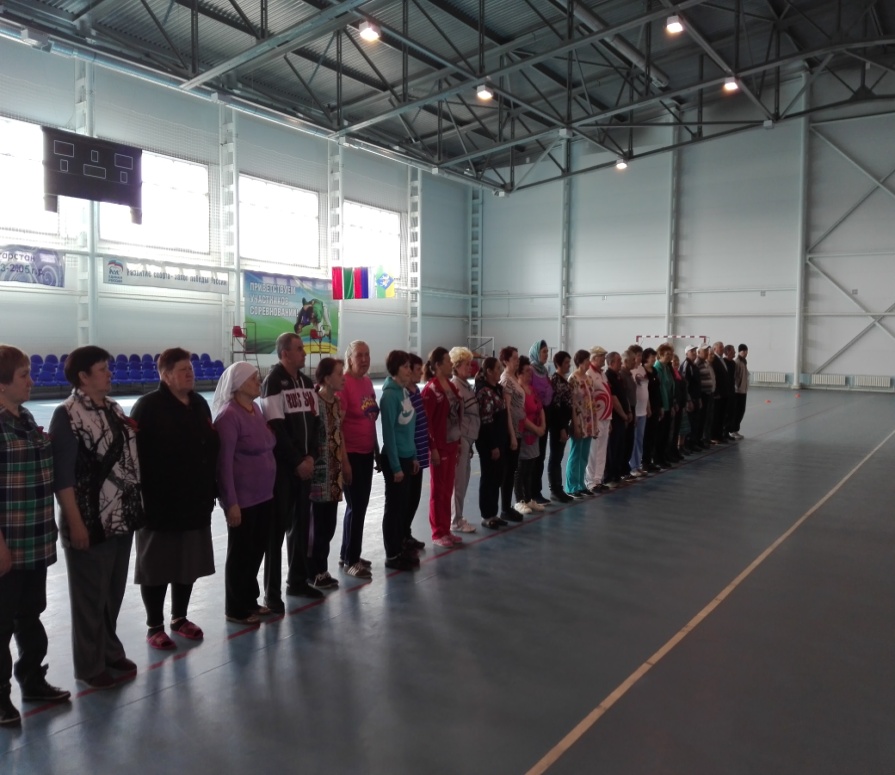 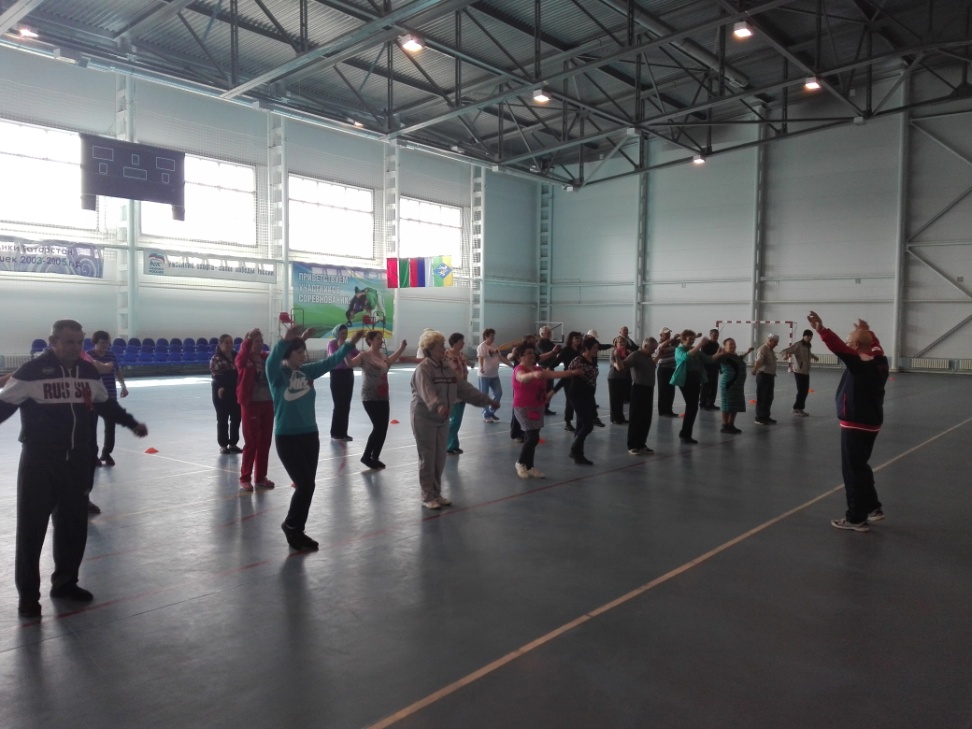 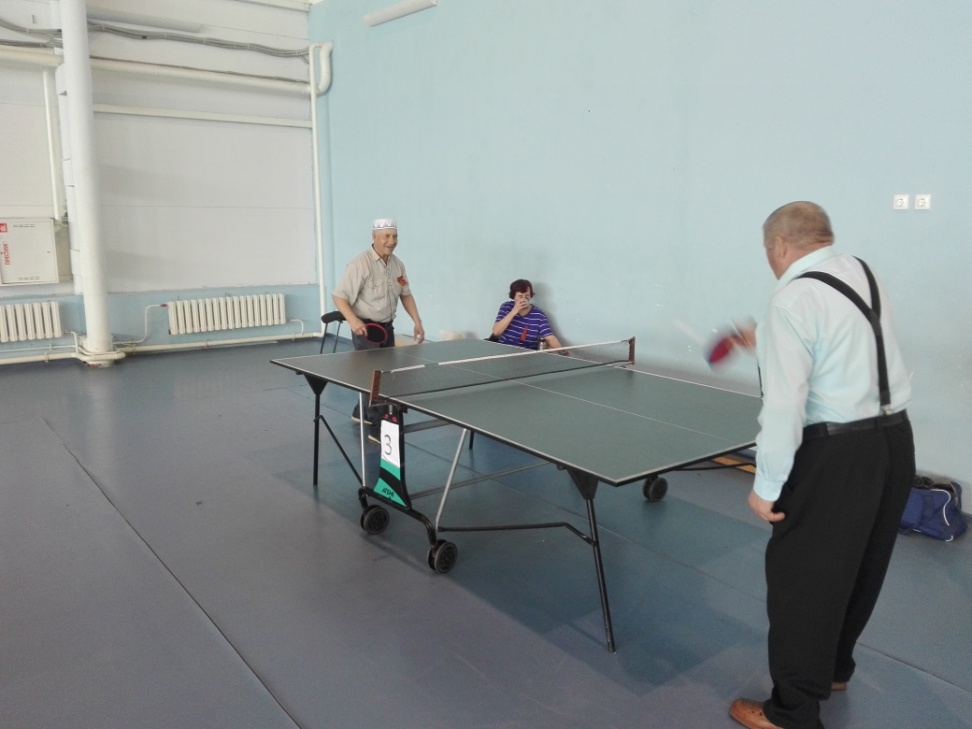 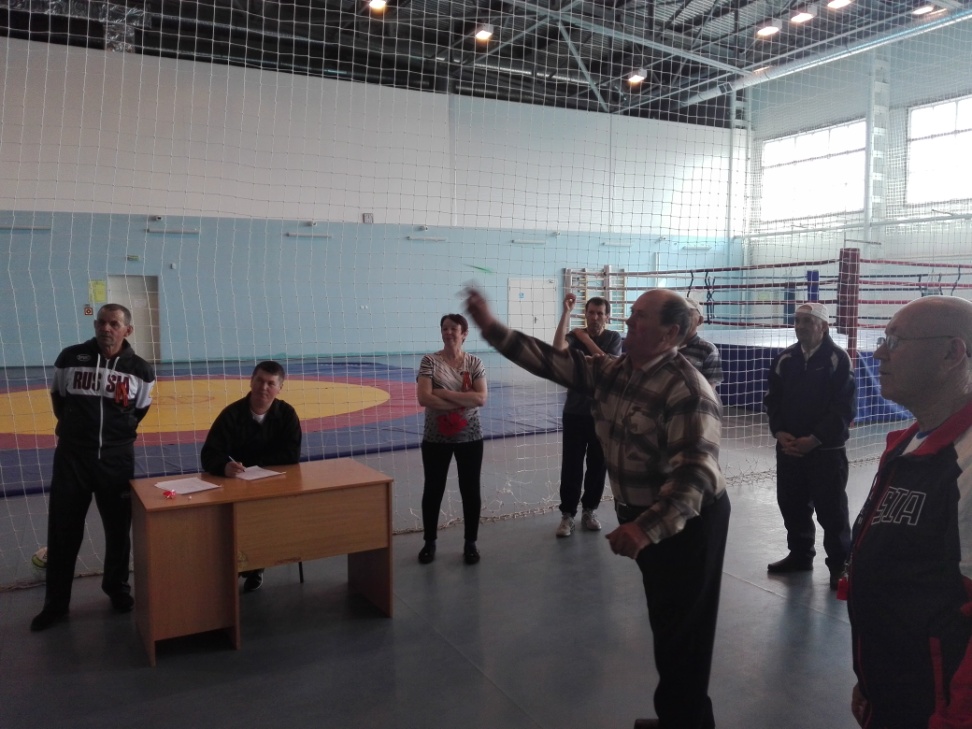 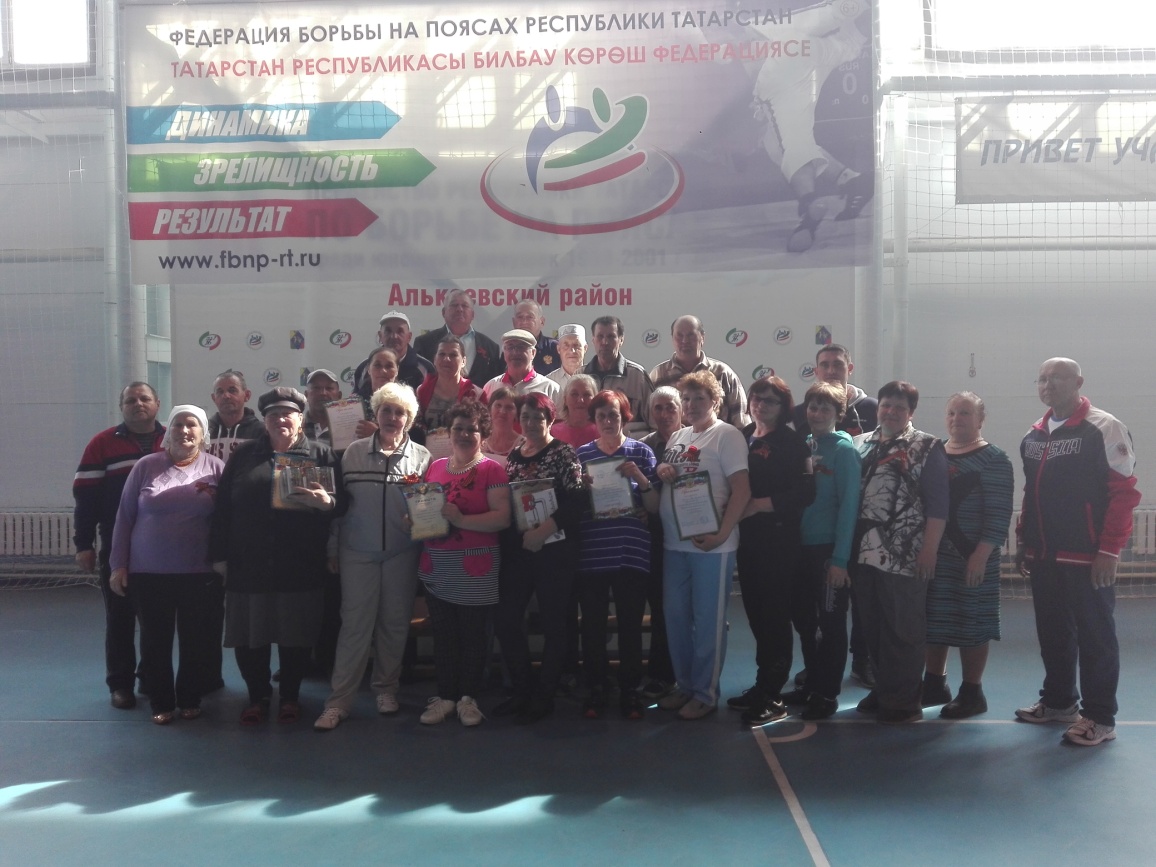 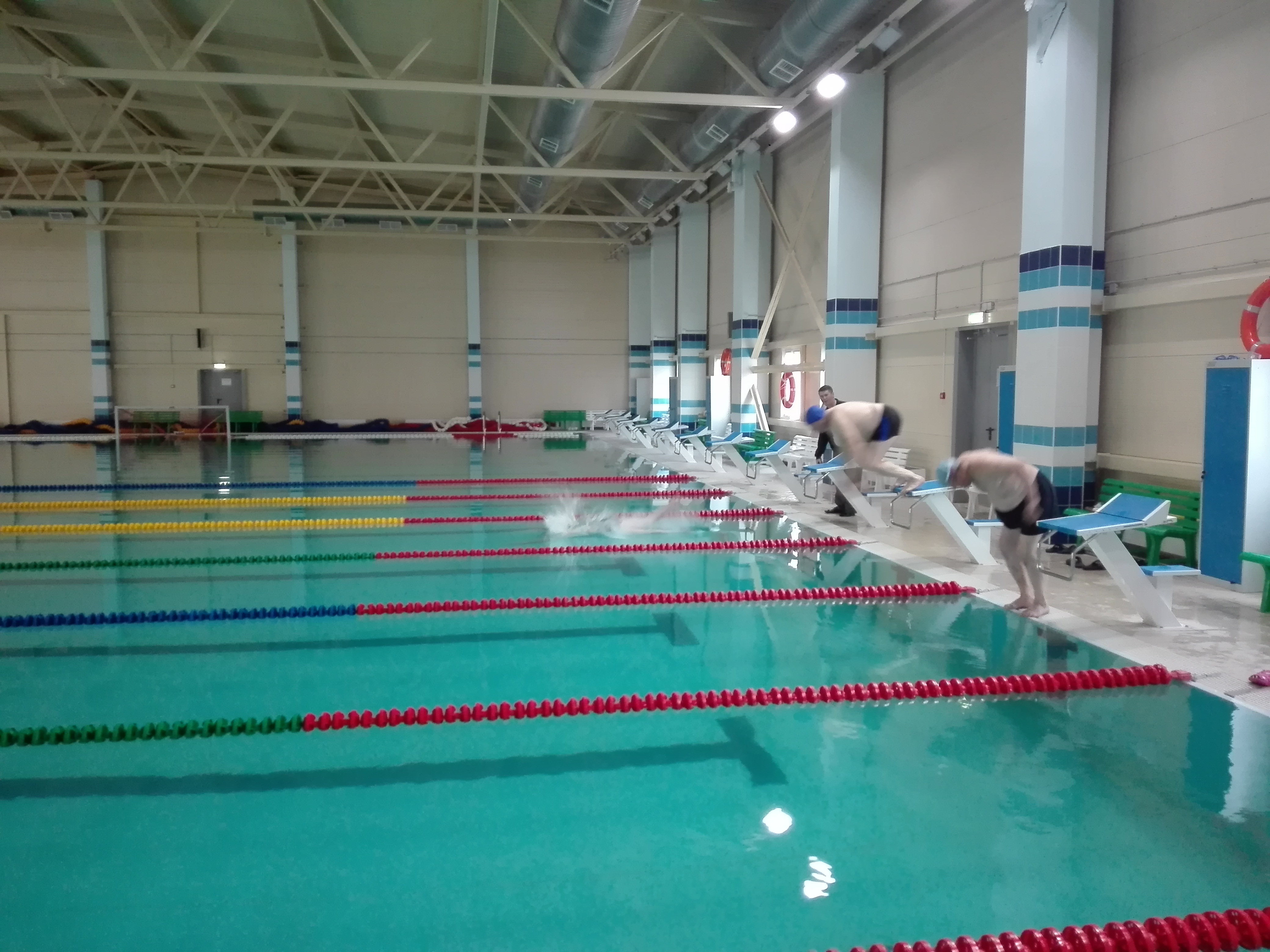 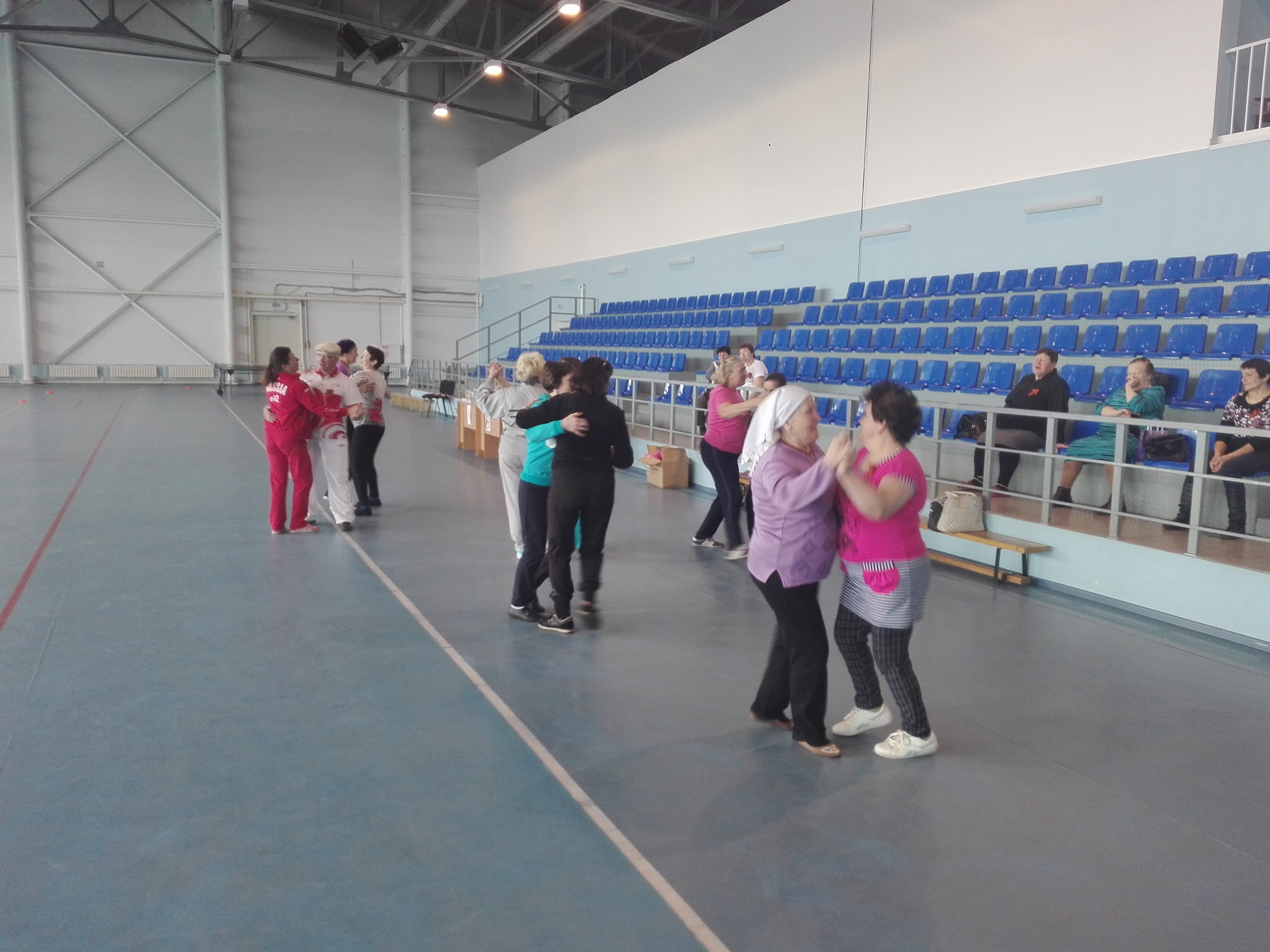 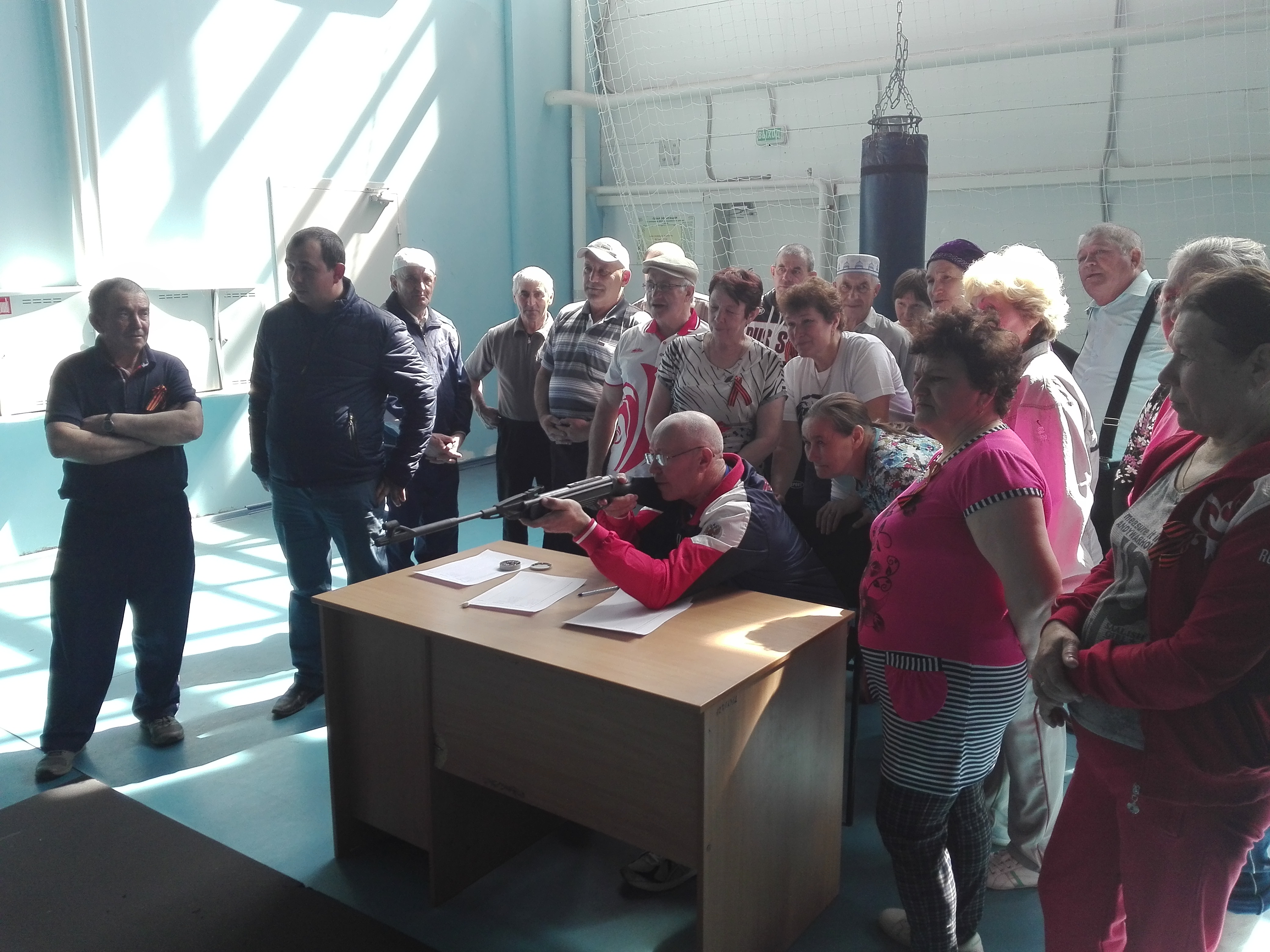 По 6 видам:
 Плавание
Настольный теннис
Дартс
Легкая атлетика
Стрельба
эстафета
Активисты Молодой Гвардии совместно со студентами Алексеевского аграрного колледжа провели акцию "Георгиевская лента" в честь к  72 годовщине Победы в Великой Отечественной войне
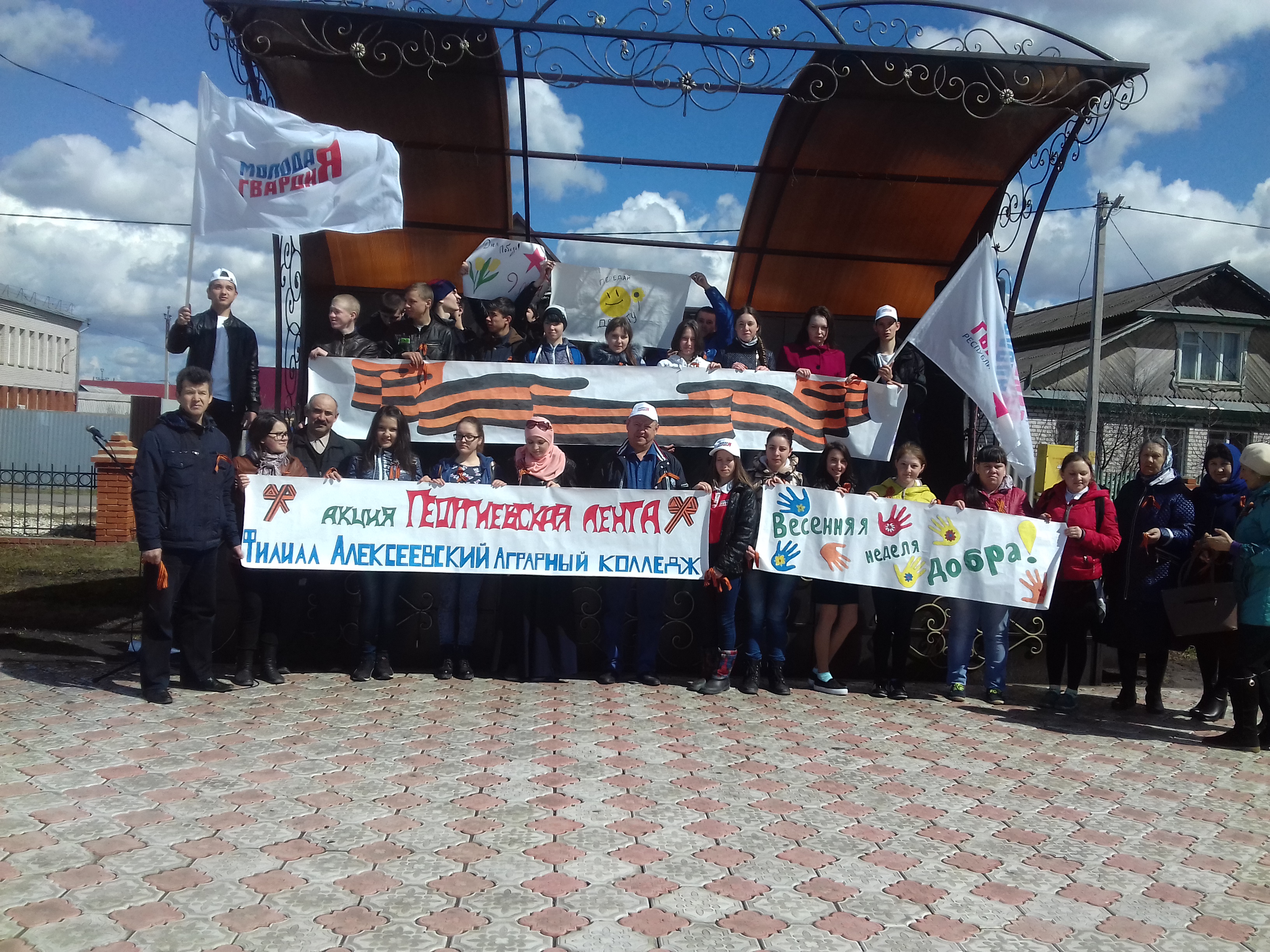 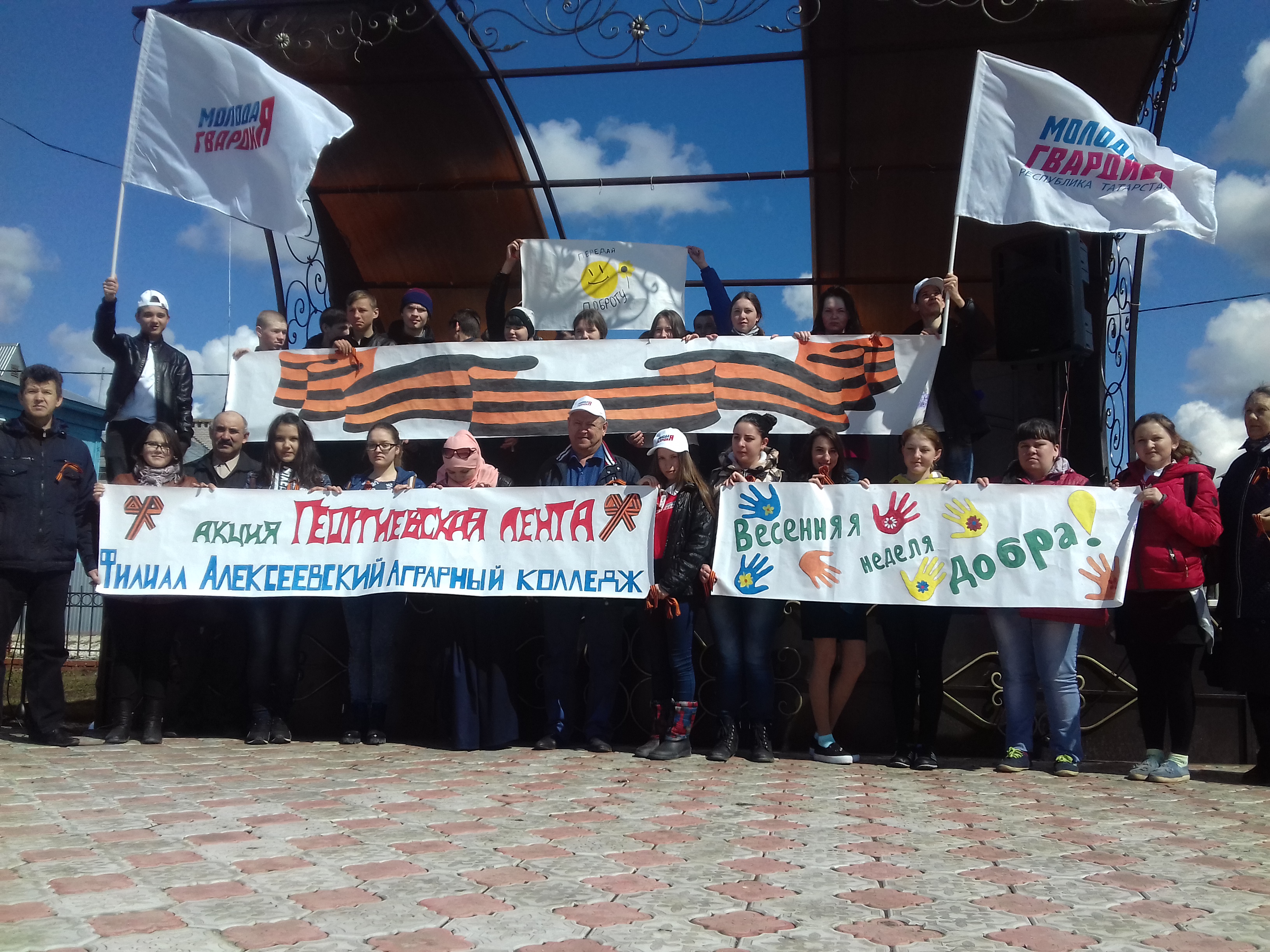